«Один – много»
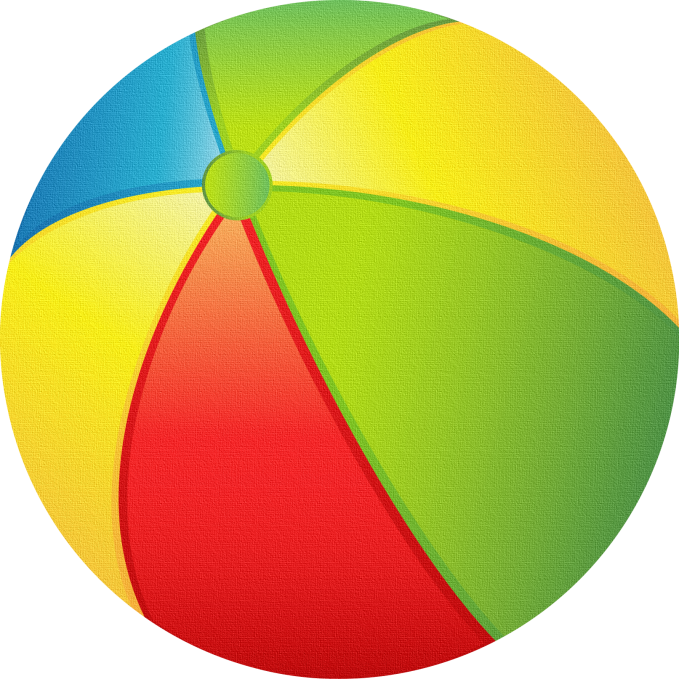 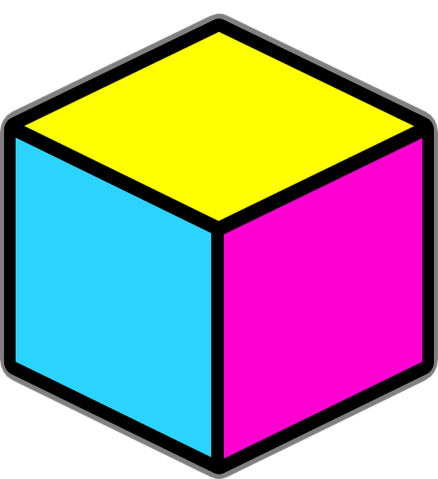 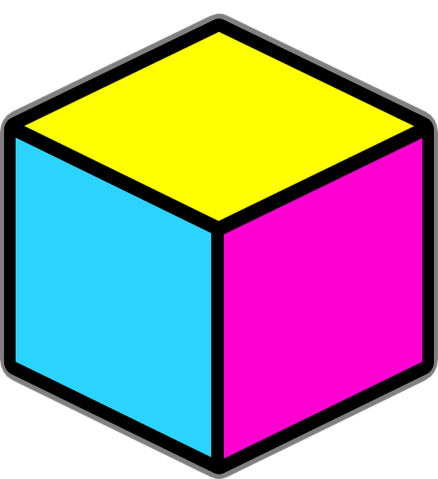 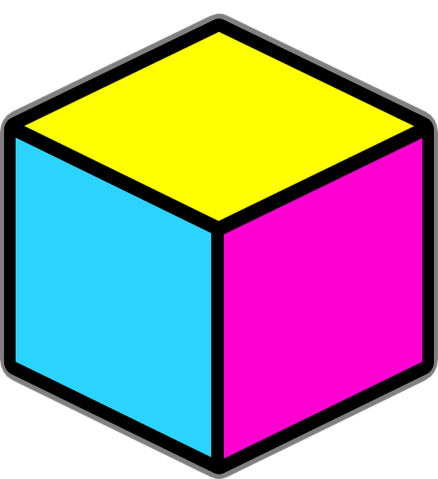 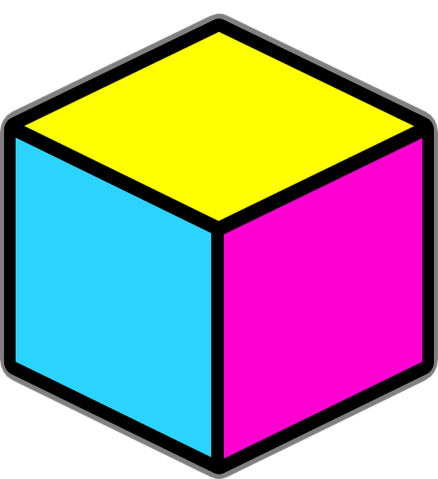 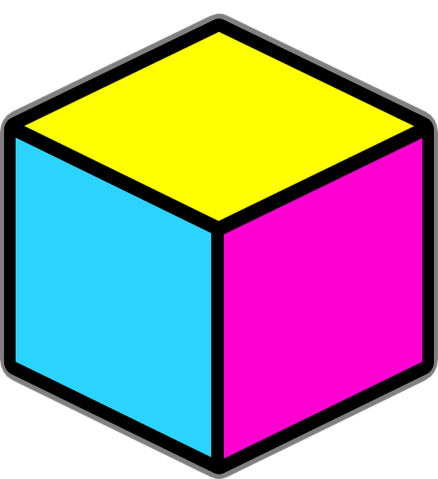 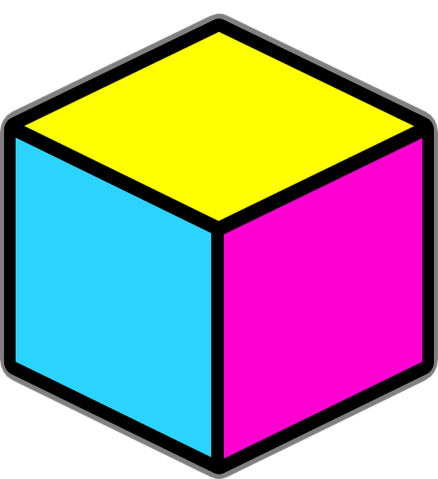 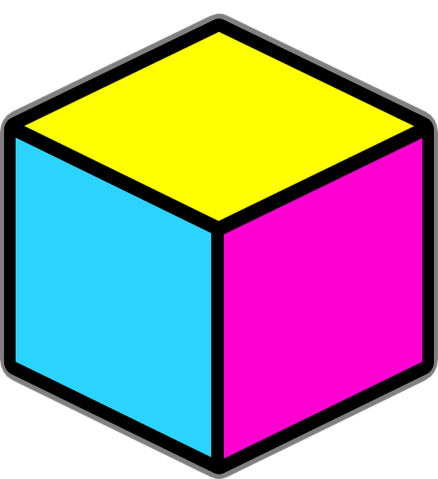 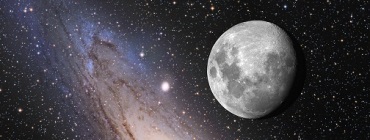 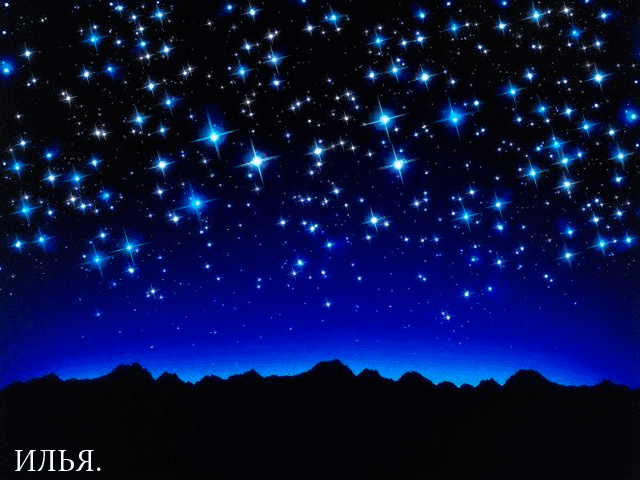 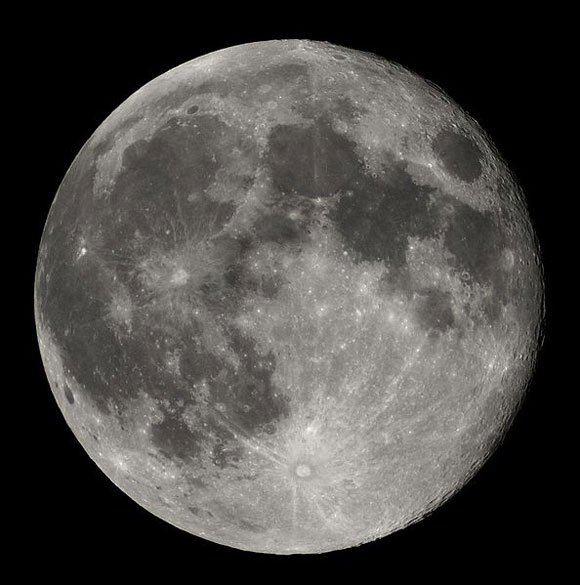 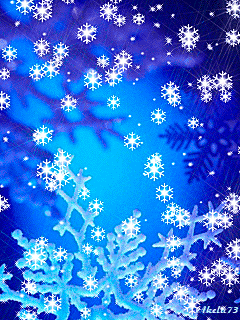 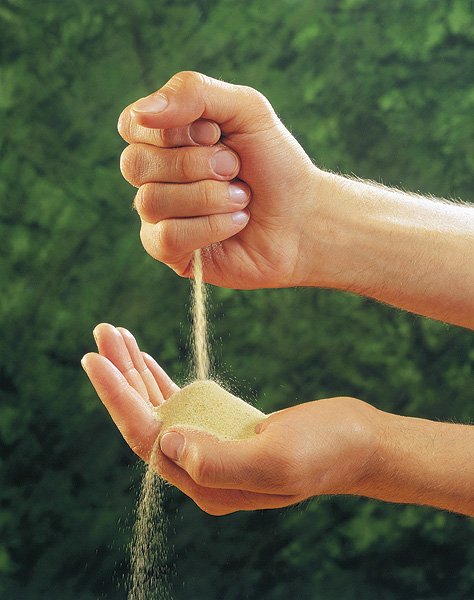 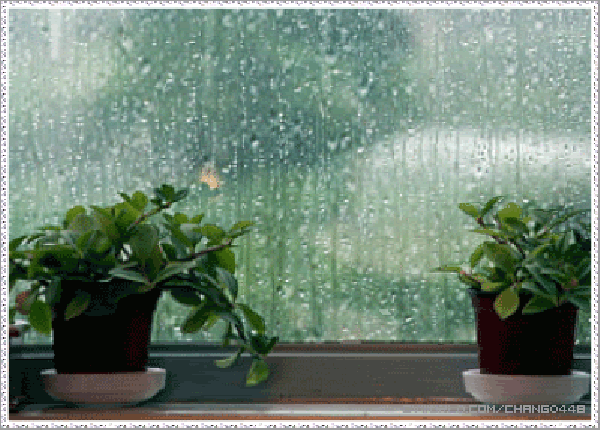 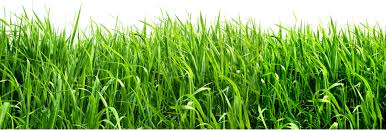 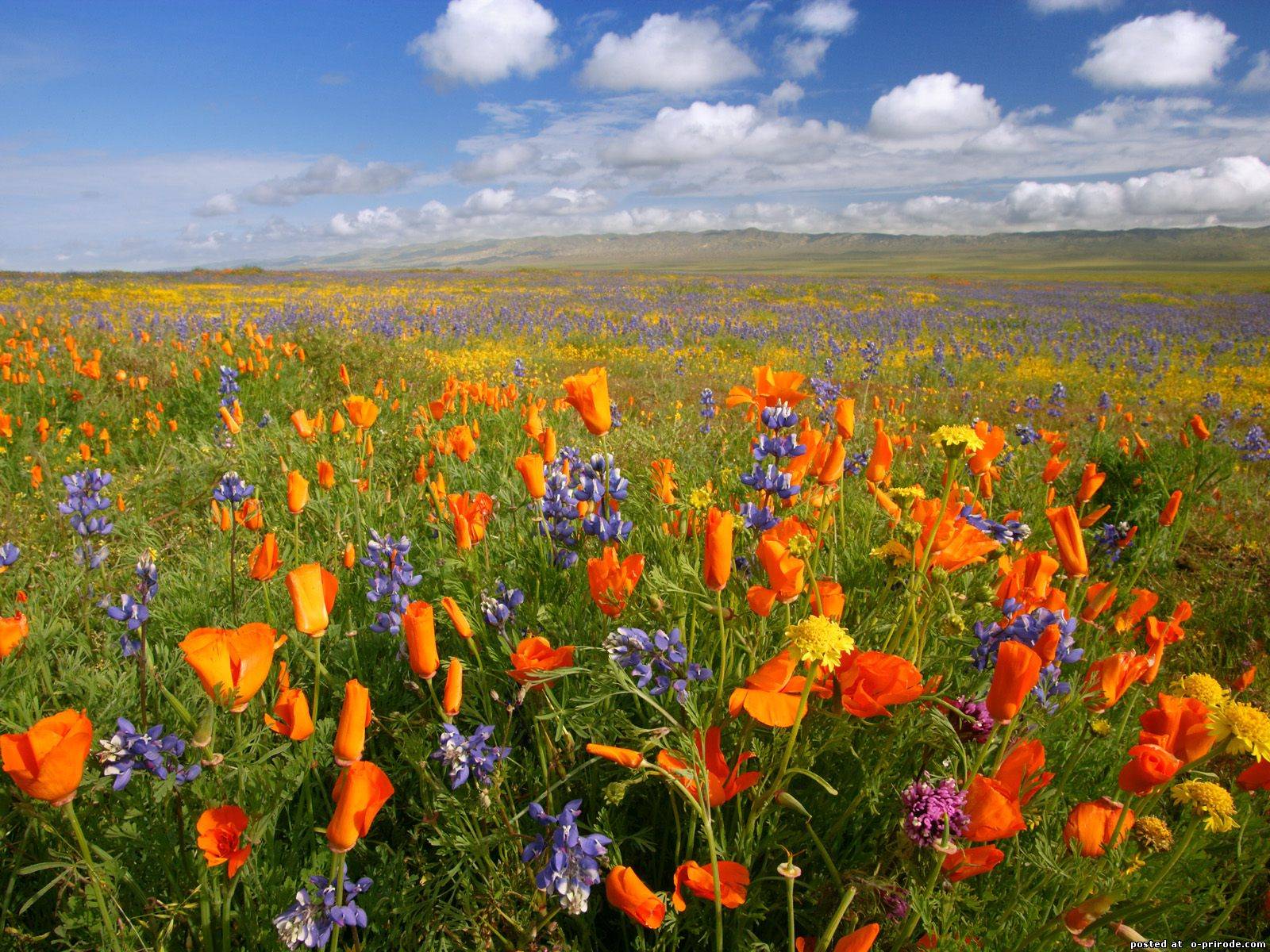 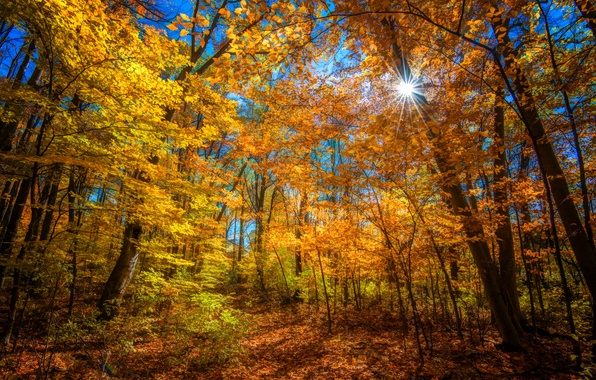 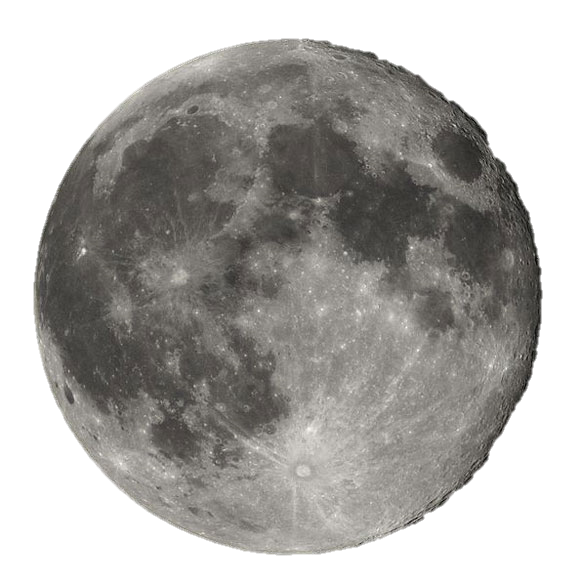 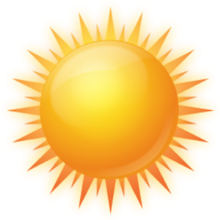 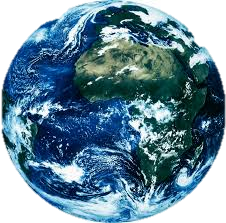 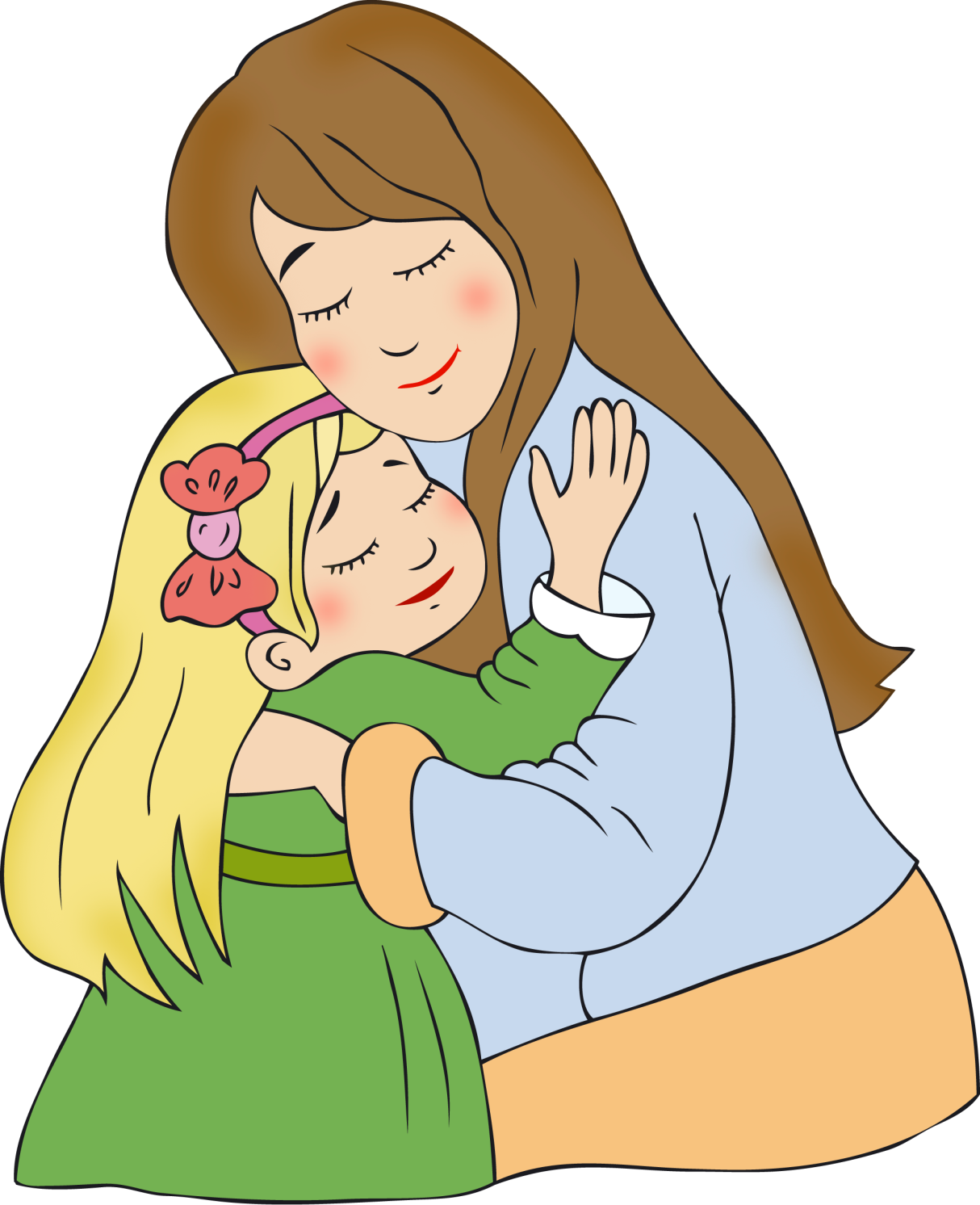 Молодцы